La patient advocacycoinvolgimento delle associazioni dei pazienti e i diritti esigibili dei pazienti affetti da malattie metaboliche rare
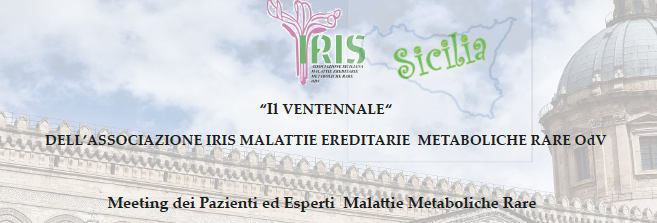 Renza Barbon Galluppi
Socio onorario
Associazione  IRIS
Palermo, 18 febbraio 2023
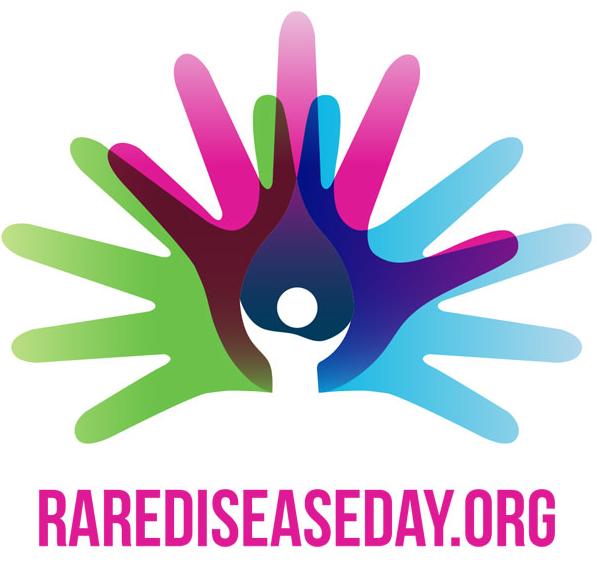 Obiettivo: equità, che per le persone che vivono con una malattia rara, implica opportunità sociali, non discriminazione, istruzione e lavoro.
Grazie per l’attenzione
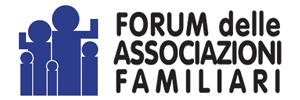 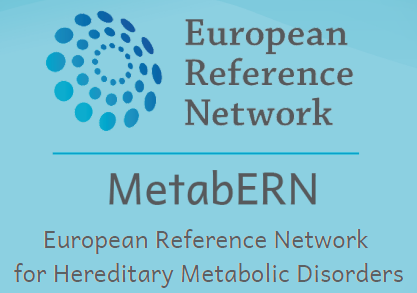 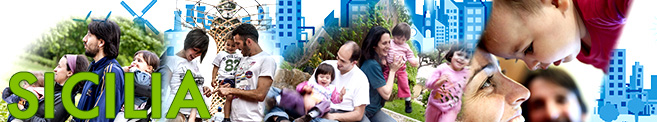 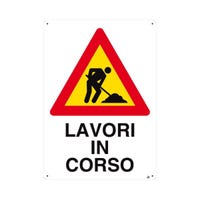 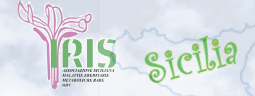 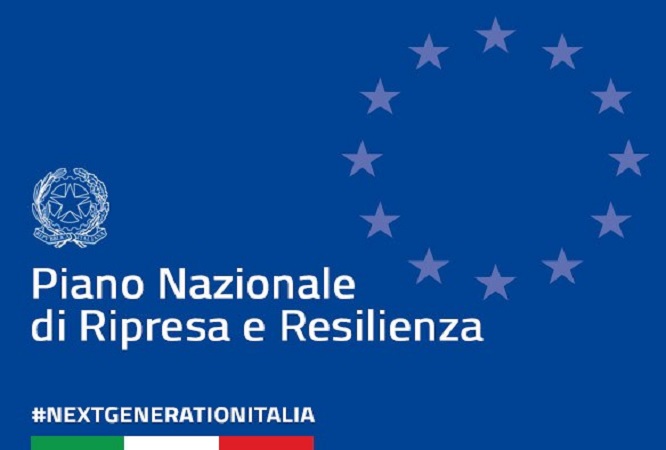